Welcome to EMS Scholarship!
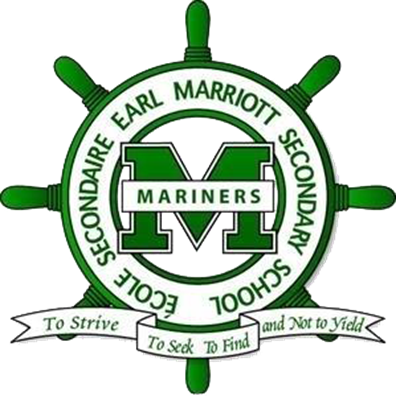 Mrs. canino
Scholarship coordinator, ROOM 312
Canino_s@SURREYSCHOOLS.CA
Join our TEAMS pageEMS Scholarships
The code to join is 60zqlr5
This is where all the information will be found
All applications and forms will also be located here
It is also a great place to ask questions
We also have Twitter:  EMSscholarships@gradEMS
Scholarship information will be titled “Scholarship - ”
Scholarship information will be available on EMSscholarships@gradEMS

We also have an Instagram page: emsscholarships
In addition to Twitter, Teams, and Instagram, information can be found on the school website. Click on the Parent’s tab and scroll down to the scholarship tab.
…then go to the school webpage and get the Handbook:
Print it out or save a copy on your device.
The last page of the Handbook has all of your major due dates and meeting dates:
To find this, go to the EMS webpage, click on parents, than on scholarships
MONTHLY SCHOLARSHIP MEETINGS FOR 2022/2023
Scholarship Meeting - Monthly Topics

Watch Teams (Scholarships EMS) and Twitter (EMSScholarships@gradEMS) for more information, dates, and times.
 
September 22nd in the Theater
Follow us on Twitter: your most current scholarship info (EMSScholarships@gradEMS) Teams Code to Join is 60zqlr5                                                                                                                                        Scholarship Handbook
Types of Scholarships and Financial Awards
October 20th 
Getting Started
How to Pay for Post-Secondary School
November 24th 
Creating Your Story
Request for letter of Reference
December 15th 
Essay Writing (sample questions…comparisons) What Scholarship Committees are looking for
January 19th 
Understanding the Scholarship Judging Process
February 23rd  
Stress Management
In School Scholarships Application
Deadline: Friday, April 3, 2023 (in person submissions only before 3:30 pm)
Ministry District Awards/Partner 36 Scholarships
Deadline: Monday, April 5, 2023 (in person submissions only before 3:30)
before 3:30 pm) 
March 9th 
In School Scholarships Application Q & A Deadline April 3, 2023
April 20th 
Scholarship Recipient Procedure Thank-you Letters
What else is in the Handbook?
Scholarship definitions such as:
Scholarship: a monetary award based on academic merit or excellence in the area to which the award permits
Bursary: a non-repayable grant made to students in need of financial assistance
What else is in the Handbook?
Types of scholarships:
BC Achievement Scholarships:  $1250 for the top 8,000 BC students; students do not apply for this one (based on GPA for Grades 10-12, including electives)
District Authority Awards:  $1250 voucher for 5,500 BC students with superior achievement in non-academic fields (deadline = April 5, 2023)
Partners36 Scholarships:  $250 – 5,000 for only one student per school per scholarship; there are dozens of scholarships (deadline = April 5, 2023)
Corporate/Service Clubs:  Students must apply for these on their own.  These scholarships include union, private company, and corporate groups.
In School Scholarships: $250-$2000 scholarships for students from EMS. (deadline = April 3, 2023)
The average first-year tuition in Canada costs $6500/year.
Books/year
Living at home/year
Living away from home/year
Everything included (same as at home plus off-campus rent, travel home on holidays, food, etc.)
$20, 000
Least expensive is
Computer Science  at $578.
Most expensive is
Business at $874.
Average? 
$773
Everything included (tuition, fees, books, transportation, haircuts, etc.)
$9,300
Some Up and Coming Scholarships
Loran
Basant Motors
U of T
Must apply directly online, all the information is on the Teams page. 

Deadline Sept. 25
Must apply directly online, all the information is on the Teams page.

Deadline Oct. 12
You should apply if you are:
An original and creative thinker
Committed to your school and community
A high achiever in academic and creative pursuits
Enthusiastic about learning and intellectual exploration
A Canadian citizen, permanent resident or protected person
Currently in your final year of Canadian secondary school or first-year CEGEP
Intending to start post-secondary study at the University of Toronto in Fall 2023
I will need your resumes in to me by Oct. 6th to select our nominee
Well, this is terrifying.  What do I do now?
1. Join the EMS Scholarship Teams page (Code is 60zqlr5) 
2.  Follow EMSscholarships@gradEMS
3. Follow the EMS Scholarship Instagram page: emsscholarships
3.  Buy an agenda and schedule Scholarship meetings.
4.  Fill in an “Earl Marriott Secondary Application Form – Scholarship Information” sheet and hand it in to Mrs. Canino in the office to be placed in her mailbox.
5.  Get your parents on board and get organized.
6.  Start applying for scholarships now.
Created by Ms. Koehler, updated by Ms. Canino